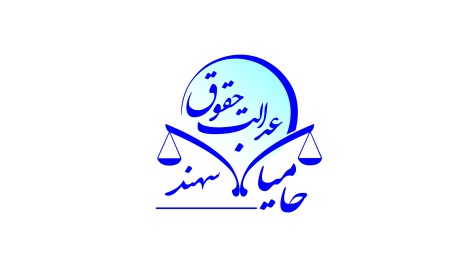 به نام آنکه هستی نام از او یافت 
فلک جنبش زمین آرام از او یافت
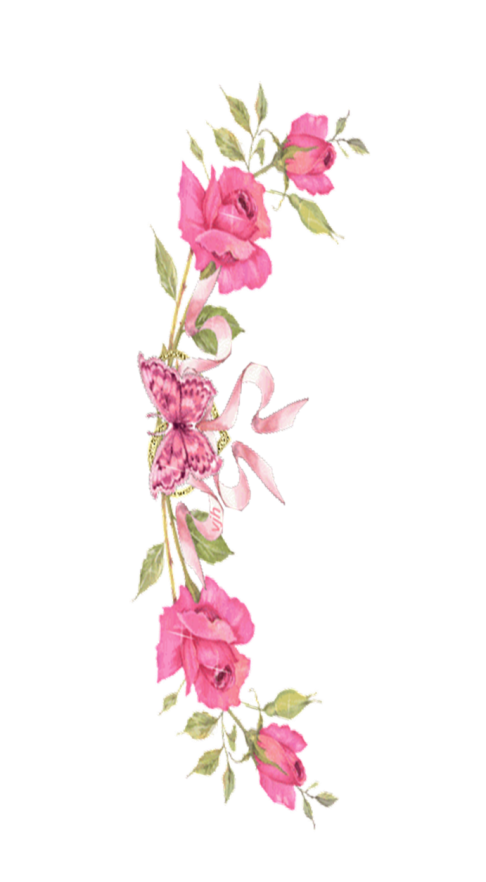 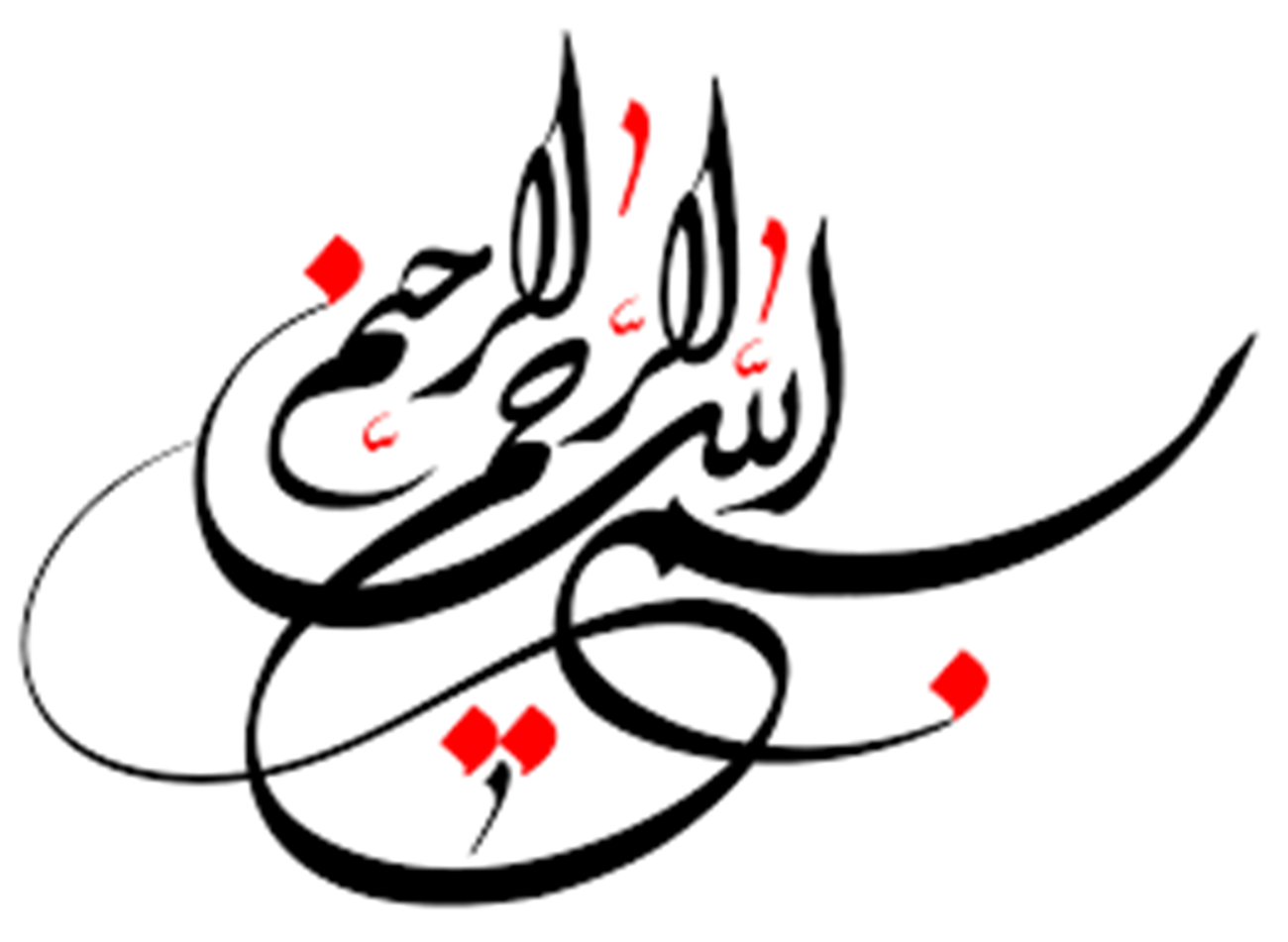 موسسه حقوقی و داوری حامیان عدالت
قانون تجارت جمهوری اسلامی ایران در تاریخ 13/12/1311 تصویب وبه اجرا در تاریخ 24/12/1347 اصلاحی ماده 16 قانون تجارت و آیین نامه ابلاغ شده در این خصوص سازمان ثبت اسناد واملاک کشور مرجع ثبت شرکت ها می باشد که در کل مسئولیت بر عهده قوه قضائیه است زیرا سازمان ثبت اسناد واملاک و به تبع آن کلیه ادارات و زیر مجموعه های آن به صورت ارگانیک به قوه قضائیه می باشند.
انواع شرکت های تجاری:
بر اساس ماده 20 قانون تجارت شرکت های تجاری عبارتند از:
1)شرکت سهامی
2)شرکت با مسئولیت محدود
3)شرکت تضامنی
4)شرکت مختلط غیرسهامی
5)شرکت مختلط سهامی
6)شرکت نسبی
7)شرکت تعاونی و تولید ومصرف
1)شرکت سهامی (ماده 1ق اصلاح موادی از ق ت)
شرکتی است که سرمایه آن به سهام تقسیم شده ازمسئولیت  صاحبان سهام محدود وبه مبلغ اسمی سهام آنهاست
2)شرکت با مسئولیت محدود (ماده 94ق .ت)
شرکتی است که بین دو یا چند نفر برای امور تجاری تشکیل شده وهر یک از شرکاء بدون اینکه سرمایه به سهام یا قطعات سهام تقسیم شده باشد فقط تا میزان سرمایه خود در شرکت مسئول قروض وتعهدات شرکت هستند.
3)شرکت تضامنی(ماده 116 ق .ت)
شرکتی است که تحت اسم مخصوص برای امور تجارتی بین 2 یا چند نفر با مسئولیت تضامنی تشکیل می شود اگر دارایی شرکت برای تادیه تمام قروض کافی نباشد هریک از شرکا مسئول پرداخت تمام قروض شرکت است هر قراری که بین شرکا برخلاف این ترتیب داده شده باشد در مقابل اشخاص ثالث کان لم یکن است.
4)شرکت مختلط غیر سهامی (ماده 141 ق ت)
شرکتی است که برای امور تجارتی تحت اسم تجارتی مخصوص بین یک یا چند نفر شریک ضامن و یک یاچند نفر شریک با مسئولیت محدود بدون انتشار سهام تشکیل می شود شریک ضامن مسئول کلیه قروضی است که ممکن است علاوه بردارایی شرکت پیدا شود شریک با مسئولیت محدود کسی است که مسئولیت محدود کسی است که مسئولیت او فقط تا میزان سرمایه ای است که در شرکت گذارده ویا بایستی بگذارد. در اسم شرکت باید عبارت شرکت مختلط و لااقل اسم یکی از شرکا ضامن قید شود.
5)شرکت مختلط سهامی(ماده 162ق .ت)
شرکتی است که تحت اسم مخصوص یک عده شرکای سهامی و یک یا چند نفر شریک ضامن تشکیل می شود شرکا سهامی کسانی هستند که سرمایه آنها به صورت سهام یا قطعات سهام تساوی القیمت درآمده و مسئولیت آنها تا میزان همان سرمایه است که در شرکت دارند. شریک ضامنی کسی است که سرمایه او به صورت سهام در نیامده ومسئول کلیه قروضی است ممکن است علاوه بر دارایی شرکت پیدا شود
6)شرکت نسبی(ماده 183 ق ت)
شرکتی است که برای امور تجارتی تحت اسم مخصوص بین 2 یا چند نفر تشکیل و مسئولیت هریک از شرکا به نسبت سرمایه ای که در شرکت گذاشته است
7)شرکت تعاونی تولید ومصرف(ماده 190 ق ت)
شرکت تعاونی تولید شرکتی است که بین عده ای از ارباب حرف تشکیل می شود و شرکا مشاغل خود را برای تولید وفروش اشیاء یا اجناس به کار می برند.
شرکت تعاونی مصرف شرکتی است که برای مقاصد ذیل تشکیل میشود:
فروش اجناس لازمه برای مصارف زندگانی اعم از اینکه اجناس مزبوره را شرکا ایجاد یا خرید کرده باشد.
ارکان تصمیم گیرنده در شرکت ها

الف)1)مجامع عمومی 
                                  1  )مجمع عمومی موسسین:اولین اجتماع صاحبان سهام 
                          در شرکت ها برای تصویب اساسنامه وتعیین مدیر یا
                          بازرسان مجمع عمومی موسس نام دارد. این مجمع فقط       
                         فقط یک بار وقبل از تشکیل شرکت تشکیل می شود.
                                      2) مجمع عمومی عادی:اجتماع سالیانه صاحبان سهام 
                          برای تصویب صاحب ها وترازنامه ها و تخصیص
                          سود وزیان، تعیین مدیر یا مدیران و بازرسان مجمع 
                          عمومی عادی نام دارد.
2)مجامع فوق العاده
هرگاه مورد فوق العاده ای برای شرکت پیش می آید مجمع عمومی فوق العاده تشکیل می شود که عبارتند از:
1)تغییرات در اساسنامه یاالحاق یا حذف چند موارد از آن
2)افزایش یا کاهش سرمایه شرکت
3)تنظیم اساسنامه جدید یا تبدیل نوع شرکت
4)انحلال شرکت قبل از موعد
ب)مدیر عامل 
+مدیر عامل در اکثر شرکت ها به مدت 2سال توسط هیئت مدیران منتخب انتخاب می گردد مدیر عامل هم می توان هم از داخل هیئت مدیر و هم خارج از هیت مدیره انتخاب نمود
ج)هیئت مدیره
+هیئت مدیره از بین صاحبان سهام منتخب شده وکلا یا بعضا قابل عزل می باشند اداره خواهد شد.
عده اعضای هیئت مدیره در شرکت های سهامی عمومی نباید از5نفر کمتر باشد
+مدیران شرکت توسط مجمع عمومی موسس و مجموع عمومی عادی انتخاب می شوند.
+مدت مدیریت مدیران در اساسنامه معین می شود لیکن این مدت از2سال تجاوز نخواهد کرد.
+انتخاب مجدد مدیران بلامانع است.
+اشخاص حقوقی را نیز می توان به مدیریت شرکت انتخاب نمود.
+شخص حقوقی عضو هیات مدیره می تواند نماینده ی خود را عزل کند.
+هیئت مدیره در اولین جلسه ی خود از بین اعضای هیات یک رئیس و یک نائب رئیس که باید شخص حقیقی باشند برای هیئت مدیره تعیین نماید.
+هیئت مدیره باید اقلا یک نفر شخص حقیقی را به مدیریت عامل شرکت برگزیند و حدود اختیارات ومدت تصدی و حق الزحمه همه او را تعیین کند.
+وظیفه مدیرعامل
1)ارائه خدمات مشورتی به هیئت مدیره
2)تصویب نهایی نمودارسازمانی
3)اجرای کلیه مصوبات هیئت مدیره
4)به تصویب رساندن وانتشار روش های اجرایی ونظامنامه کیفیت
5)انجام بازنگری به موقع روش های اجرایی و نظامنامه کیفیت
6)انجام هماهنگی های لازم در راستای ممیزی های داخلی وخارجی وحمایت مستمر از ممیزان داخلی شرکت
7)مسئولیت هدایت ورهبری کارخانه برای نیل به اهداف تنظیم ده براساس خط مشی شرکت برنامه های تصویبی، روش های اجرایی ودستورالعمل ها
 8)تصویب احکام انتصاب کلیه مشاغل
9)ارائه گزارشات مورد نیاز به هیئت مدیره
10)انجام سایر وظایف محوله از طرف هیئت مدیره
د)بازرسان
1)مجمع عمومی در هر سال یک یا چند بازرسی انتخاب می کند تا برطبق این قانون به وظایف خود عمل کند. انتخاب محدود بازرسی یا بازرسان بلا مانع است
2)مجمع باید یک یا چند بازرسی علی البدل نیز انتخاب کند تا در مدت معذوریت یا فوت یا استعفا یا عدم قبول سمت توسط بازرسی اصلی جهت انجام وظایف بازرسی کل دعوت نماید
3)اشخاصی ذیل نمی توانند به سمت بازرسی انتخاب شوند
+محجورین و کسانی که حکم ورشکستگی آنها صادر شده است
+کسانی که به علت ارتکاب جنایت یا یکی از جنبه های ذیل به موجب حکم قطعی از حقوق اجتماعی کلا یا بعضا محروم شده باشند در مدت محرومیت
 (سرقت،خیانت در امانت،کلاهبرداری،جنحه هایی که به موجب قانون در حکم خیانت در امانت یا کلاهبرداری شناخته شده است،اختلاس،تصرف غیرقانونی در اموال عمومی)
+مدیران و مدیر عامل شرکت
+اقرباء سببی و نسبی مدیران ومدیر عامل تا درجه ی سوم از طبقه اول و دوم
+هرکسی که خود یا همسرش از اشخاص (مدیرعامل یا مدیران شرکت) حقوق دریافت می دارد.

4)بازرسان مکلفند درباره صحت ودرستی  صورت دارایی حساب دوره عملکرد و حساب سود وزیان و ترازنامه ای برای تسلیم به مجمع عمومی تهیه کنند
 5)بازرسی یا بازرسان باید هرگونه تخلف یا تقصیری در امور شرکت از ناحیه میدان و مدیر عامل مشاهده کنند به اولین مجمع عمومی اطلاع دهند
شرکت سهامی عام:
شرکت سهامی در اصطلاح علم اقتصاد شرکتی است که برای انجام امور تجاری تشکیل می شود وسرمایه آن متشکل از سهام هم ارزشی یا تعداد یکسان سهام است.شرکت های سهامی به 2نوع سهامی خاص وسهامی عام تقسیم می شوند که مهمترین تفاوت این 2 در این است که شرکت های سهامی عام در تالار بورس قابل مبادله است
شرکت های سهامی عام:
به موجب ماده 1 اصلاحی مصوب 24 اسفند سال 1347 شرکت های شرکتی که سرمایه آن به سهام تقسیم شده و مسئولیت صاحبان سهام محدود به مبلغ اسمی سهام آن است و طبق ماده 2ق مذکور شرکت سهامی بازرگانی شرکت محسوب می شود ولواین که موضوع عملیات آن امور بازرگانی نباشد.(شرکت لازم نیست عملیات آن تجاری باشد=1)شرکت سهامی 2)تعاونی تولید شرکت های سهامی عام همانگونه که اشاره شد شرکت هایی هستند که موسسین آنها قسمتی از سرمایه شرکت را از طریق فروش سهام به مردم تامین می کنند. در شرکت های سهامی عام عبارت(شرکت سهامی عام) باید قبل از نام شرکت یا بعد از آن بدون فاصله با نام شرکت در کلیه اوراق و اطلاعیه ها وآگهی های شرکت به طور روشن وخوانا قید شود.
(مثلا شرکت سهامی عام بازرگانیx ) یا(شرکت بازرگانی xسهامی عام)
طبق ماده 5ق.ت حداقل میزان سرمایه باید تعیین شده و در موقع تاسیس سرمایه شرکت های سهامی عام از پنج میلیون ریال نباید کمتر باشد.
(پس می توان گفت حداقل سرمایه جهت ثبت شرکت سهامی عام5میلیون ریال می باشد)
و همچنین طبق ماده 3ق.ت نیز عده شرکا نباید از 3نفر کمتر باشد 
(و در اینجا نیز می توان گفت حداقل اعضاء جهت تاسیس شرکت سهامی عام 3نفر می باشد که به عنوان موسسین و مجمع عمومی موسس انتخاب می شوند)
در کنار این 3نفری که به عنوان حداقل اعضاء مشخص شده اند 2نفر به عنوان بازرس تعیین می گردند که وظیفه تعیین بازرسین برعهده مجمع عمومی می باشد
+گفتیم که حداقل سرمایه جهت تاسیس شرکت سهامی عام پنج میلیون ریال می باشد بنابراین طبق ماده 6ق.ت برای تامین این چنین شرکتی موسسین باید اقلا20%سرمایه شرکت را خود تعهد کرده و لااقل 35%مبلغ تعهد شده را در حسابی به نام«شرکت در شرف تاسیس» نزدیکی از بانک ها سپرده باشد.
مراحل ثبت شرکت سهامی عام:
1)تشکیل مجمع عمومی موسس(حداقل 3نفر)
2)تعیین بازرسی یا بازرسان توسط مجمع عمومی موسس
3)تعیین میزان سرمایه شرکت توسط مجمع عمومی موسس (حداقل 5میلیون ریال)
4)تعیین هیئت مدیره توسط مجمع عمومی موسس و انتخاب رئیس هیئت مدیره تسط هیئت مدیران
5)تعیین مدیرعامل توسط هیئت مدیره
6)تادیه 35%از مبلغ 20%تعهد سهامداران به حساب «شرکت در شرف تاسیس»
7)تنظیم متن اساسنامه شرکت  وطرح اعلامیه ی پذیره نویسی سهام و ارسال به اداره ثبت شرکت ها
8)پس از مطالعه اظهارنامه و ضمائم آن(اساسنامه وشرکتنامه و...)
9)اعلامیه پذیره نویسی باید توسط موسسین در جرایم آگهی گردیده و در بانک که تعهد سهام نزد آن صورت می گیرد در معرض دید علاقه مندان قرارداده شود.
10)پس از مشخص نمودن پذیره نویسی و فروش سهام به عموم به اداره ثبت مراجعه و بعد از تکمیل پرونده شرکت سهامی عام ثبت گردیده است.
11)صدور شناسنام ملی و شماره ثبت شرکت سهام عام
12)درج آگهی در روزنامه رسمی جمهوری اسلامی ایران
شرکت سهامی خاص
شرکت سهامی خاص نوعی شرکت سهامی است که سهام آن قابل دادو ستد در بوروس اوراق بهادار نیست  ولی توسط  مردم به راحتی قابل معامله است 
شرکت سهامی سخاص شرکتی است بازرگانی (که می تواند امور بازرگانی انجام ندهد)که تمام سرمایه آن منحصراً توسط موسسین تامین گردیده و سرمایه آن به سهام  تقسیم شده و مسئولیت صاحبان سهام محدود به مبلغ اسمی انهاست(مسئولیت هریک از سهامداران در مورد بدهی های شرکت حدود به مبلغ سرمایه گذاری شده در شرکت است
در صورت عدم کفایت مجبور نیستند اموال شخصی خود را در این را مصرف نمایند) و تعداد سهام داران نبایداز 3 نفر  کمتر باشد در شرکت سهامی عام گفتیم  که حداقل امضا برای تاسیس 3 نفر می باشد در شرکت سهامی عام  گفتیم که حداقل امضا برای تاسیس شرکت 3 نفر می باشد  و حداقل  سرمایه پنج میلیون ریال می باشد در شرکت سهامی خاص نیز حداقل امضا برای تاسیس شرکت سهامی خاص 3 نفر می باشد و حداقل سرمایه یک میلیون ریال می باشد
مراحل ثبت  یک شرکت سهامی خاص
تشکیل مجمع عمومی موسس(حداقل سه نفر)
تعیین بازرسی یا بازرسین تسط مجمع عمومی  موسسین
تعیین میزان سرمایه شرکت توسط مجمع عمومی موسسین  حداقل یک ملیون ریال 
تعیین هیئت مدیره توسط مجمع عمومی موسس را انتخاب رئیس هیئت مدیره توسط هیئت مدیره 
تعیین مدیر عامل توسط هیئت مدیره 
تادیه 35% از مبلغ سرمایه  تعیین شده به حساب «شرکت درشرف تاسیس»
7) تنظیم متن اساسنامه شرکت و صورت جلسات و شرکت و ارسال به ادره ثبت  شرکت ها
8) صدور شناسنامه ملی و شماره ثبت شرکت سهامی خاص 
9) درج آگهی تاسیس در روزنامه رسمی جمهوری اسلامی ایران 
مدارک لازم  جهت تاسیس  شرکت های سهامی خاص :
مدارک لازم جهت پذیرش شرکت سهامی خاص 
تکمیل دو نسخه اظهارنامه شرکت سهامی خاص 
تکمیل دو نسخه اساسنامه شرکت سهامی خاص
3-ارائه دو نسخه صورتجلسه مجمع عمومی موسسین 
4-کپی شناسنامه بابر اصل شده تمامی اعضای  هیات مدیره و سهامداران  و بازرسین (در دفاتر  اسناد رسمی) ویا وکیل رسمی  شرکت 
5-کپی مارت ملی بابر اصل  شده تمامی اعضای  هیئت مدیره  و سهامداران  و بازرسین (در دفاتر  اسناد رسمی ) و یا وکیل  رسمی دادگستری
6-در صورتیکه  اعضاء هیئت مدیره  با سهامداران اشخاص  حقوقی  باشند ، ارائه کپی آخرین  روزنامه رسمی شخص حقوقی .نامه معرفی  نماینده (در سربرگ شرکت) وکپی اساسنامه و کپی کارت ملی  بابر اصل شده  نماینده  شخص حقوقی
7-در صورت داشتن سهامدار خارجی  برای اشخاص حقیقی ارائه کپی  بابر اصل پاسپورت  و برای اشخاص حقوقی  ارائه گواهی ثبت  شرکت نزد مرجع ثبت شده حاوی آخرین وضعیت شرکت  و همچنین  ارائه اصل  و ترجمه وکالت نامه و اختیار نامه وکیل سهامدار خارجی (اعم از حقیقی و حقوقی)
8-ارائه گواهی عدم سوء پیشینه کیفری کلیه اعضای  هیات مدیره ، مدیر عاملو بازرسان  شرکت از طرف  متقاضی ثبت شرکت. (مراکز پلیس+10)
9-ارائه اقرار نامه در متن صورتجلسه جهت کلیه  اعضای هیات مدیره  و مدیرعامل شرکت مبنی بر اینکه مشمول ممنوعیت  های مندرج در اصل 141  قانون اساسی نبوده و هیچگونه ممنوعیت  قانونی موضوع مواد 111 و 126 قانون تجارت برای آنها جهت  عضویت در هیات مدیره و مدیر عاملی  وجود ندارد. در زیر همین بند  نمونه اقرارنامه  آورده شده است.
10-ارائه اقرارنامه بازرس یا بازرسان  در متن صورتجلسه  مبنی بر اینکه  هیچگونه نسبت  فامیلی اعم از  نسبی و سببی  با مدیران یا مدیزر عامل  شرکت بطر  موظفی حقوق دریافت  نمی دارند. در صورت کشف  خلاف مشمول  بند 3 ماده 243 لایحه اصلاح  قسمتی از قانون تجارت  خواهد بود . ارائه گواهی  عدم سوءپیشینه  کیفری کلیه اعضای  هیات مدیره، مدیرعامل و بازرسان شرکت از طرف متقاضی ثبت لازم می باشد. در زیر همین بند  نمونه اقرار نامه آورده شده است :
نمونه متن اقرارنامه: بازرس (بازرسین ) اقرار نمودند  مشمول  ممنوعیت های مندرج در اصل 141 قانون اساسی و مواد 111 و 126  لایحه اصلاحی قانون تجارت نمی باشند.
11-ارائه اصل  وکالتنامه  یا کپی  بابر اصل  وکالتنامه.
12-ارائه اصل قیم نامه یا کپی بابر اصل  قیم نامه .
13-پرداخت فیش000 /40 ریال بعنوان هزینه 
14-ارائه گواهی بانکی  مبنی بر پرداخت حداقل 35% سرمایه  اولیه شرکت
شرکت با مسئولیت محدود:
نوعی شرکت بر خلاف شرکت تضامنی، مسئولیت هریک از سهامداران در مورد بدهی های شرکت محدود به مبلغ سرمایه گذاری شده در شرکت است ودر صورت عدم کفایت  مجبور نیستند اموال شخصی خود را در این را مصرف نمایند  به زبان ساده تر  در صورتی که شرکت  ورشکسته شود و نتواند  جوابگوی  طلبکاران باشد تنها سرمایه داران  از بین می رود  و طلبکاران  نمی توانند باقی مانده مطالبات خود را از  اموال شرکای شرکت مطالبه کنند
جهت تاسیس شرکت با مسئولیت محدود حداقل مبلغ یک میلیون ریال سرمایه نقدی  یا غیر نقدی و حداقل اعضاء 2 نفر باید باشد
انتخاب بازرسی اصلی و علی البدل در شرکت های  سهامی الزامی و اجباری  اما در شرکت و مسئولیت محدود اختیاری است 
تشریفاتی که در ثبت شرکت های سهامی(اعم از انتخاب بازرسی یا بازرسان)
در صورتی است که تعداد شرکای آن از 12 نفر بیشتر باشند.
در کل می توان گفت ساده ترین و راحت ترین نوع شرکت در شرکتهای تجاری شرکت با مسئولیت محدود می باشد.
مراحل ثبت شرکت با مسئولیت محدود :
تشکیل مجمع عمومی موسس(حداقل 2 نفر )
تعیین میزان سرمایه شرکت توسط مجمع عمومی موسس(حداقل یک میلیون ریال)
 تعیین هیئت مدیره  توسط مجمع عمومی موسس و انتخاب رئیس هیئت مدیره  توسط هیئت مدیره 
تعیین مدیر عامل  توسط هیئت مدیره
تعیین متن اساسنامه  شرکت و صورت جلسات  و شرکت نامه و ارسال به ادره ثبت شرکت ها
6) صدور شناسنامه ملی و شماره ثبت شرکت مسئولیت محدود 
7) درج آگهی تاسیس در روزنامه رسمی جمهوری اسلامی ایران 


مدارک لازم جهت تاسیس شرکت 
کپی بابر اصل  وکارت ملی و شناسنامه اعضاء
گواهی عدم سوء پیشینه کیفری
3) پرداخت مبلغ چهل هزار ریال به حساب بانک ملی به نام سازمان ثبت اسناد و املاک کشور جهت  تعیین نام
4) 2 برگ تقاضا نامه و شرکت نامه و اساسنامه شرکت با مسئولیت محدود و امضاء ذیل تمام صفحات آن توسط کلیه سهامداران
5) 2 نسخه صورت جلسه مجمع عمومی موسسین و هیئت مدیره
شرکت های تعاونی :
 مشارکتی که عده ای  از افرادی که هم صنف یا تناسبی مشابه دارند مثلاً همسایه  دوست، خویشاوند یا همشهری هستند برای دستیابی به منافع مشترک گرد هم می آیند  ودر حقیقت بهم کمک می کنند وبرای تهیه مسکن یا خرید مایحتاج یا کسب اعتبار و وام تعاونی درست می کنند، سرمایه معینی را در میان می گذارند و دسته جمعی مشکل را حل می نمایند. که این اجتماع را شرکت تعاونی گویند.
در شرکت تعاونی جدای از سایر شرکت ها ممکن است اعضا دارای و سرمایه و سهم یکسان  از سود نداشته  اما هر عضو  بدون توجه به درصد سهامش یک رای دارد و سهام به رای وجود ندارد  در واقع تعاونی، متکی به اعضا است نه به سرمایه
شرکت های تعاونی تولیدی که به منظور اشتغال در امور مربوط به کشاورزی، دامداری، پرورش و صید ماهی ، عمران شهری، روستایی، عشایری و نظایر اینها فعالیت می نماید و مجموعاً یک واحد تولید را درآن اداره می نمایند

 شرکت تعاونی توزیعی که در امور مربوط به تهیه و توزیع کالا، مسکن، خدمات وسایر نیازمندیهای اعضاء فعالیت می نماید.
ضوابط
شرکت تعاونی حداقل با 7 نفر عضو می تواند تاسیس شود که شرایط قانونی را برای  عضویت در شرکت های  تعاونی داشته باشند  از جمله :
تابعیت ایرانی
نداشتن ممنوعیت قانونی و حجر و در شرکت های تعاونی مشابه نیز عضو نباشد.
مراحل ثبت شرکت های تعاونی :
تشکیل مجمع عمومی موسس(حداقل 7 نفر)
تهیه طرح پیشنهادی و تنظیم اساسنامه منطبق بر قانون بخش تعاونی توسط مجمع عمومی موسس 
دعوت به عضویت افراد واجد شرایط و تشکیل اولین مجمع عمومی عادی جهت تصویب اساسنامه و قبض هیئت مدیره و بازرسی و بازرسان توسط مجمع عمومی موسس
4) ارسال و ارائه  طرح پیشنهادی ضرورت تاسیس تعاونی  و ارائه دلایل توجیهی مبنی بر تناسب هدفهای تشکیل تعاونی با هدفها و برنامه های مصوب جمهوری اسلامی ایران  با ذکر میزان سرمایه ثابت و در گردش مورد نیاز طرح (طبق فرم شماره 1)به ادره کل تعاون.
5) تعیین و انتخاب هیئت مدیره توسط هیئت موسس و انتخاب رئیس  هیئت مدیره  توسط هیئت مدیره 
6) انتخاب مدیرعامل توسط هیئت مدیره 
7) ارسال کلیه اوراق و مدارک به ادره ثبت شرکت ها 
8) ثبت شرکت  پس از بررسی کارشناسان  ادره ثبت 
9) درج در روزنامه رسمی جمهوری اسلامی ایران
علم بهتر است یا ثروت؟
یکی از معلمان بازنشسته سراب در یکی از روزنامه های  محلی متنی به این صورت چاپ نمود.
علم بهتر از ثروت نیست!
به این وسیله از تمامی دانش آموزان عزیزی که از سال 52 تا 82 به عنوان معلم انشاء در خدمتشان بودم و در این کلاس ها دانش آموزان را به نحوی راهنمایی می کردم که همیشه  نتیجه بگیرند علم بهتر از ثروت است با اوضاعی که در زندگی فرهنگیان بازنشسته می بینم حرف خود را پس می گیرم  چون به این نتیجه رسیده ام که علم بهتر از ثروت نیست! امیدورام برای آنچه که قبلاً گفته بودم شاگردانم مرا ببخشند!
حمدالله نور الهی(معلم بازنشسته)
امروزه در جامعه ما به این نتیجه رسیده اند هم علم بهتر است و هم ثروت شرکت های دانش بنیان این حقیقت را عملی کرده و علم را تجاری سازی می نماید.
«شرکت ها موسسات دانش بنیان» شرکت یا موسسه خصوصی و یا تعاونی است که به منظور هم افزایی علم و ثروت  توسعه و اقتصاد دانش محور، تحقق اهداف علمی  و اقتصادی (شامل  گسترش و کاربرد اختراع و نوآوری) وتجاری سازی نتایج تحقیق و توسعه( شامل طراحی و تولید کالا وخدمات)در حوزه فناوری های برتر و با ارزش افزوده ی فراوان به ویژه در تولید نرم افزارهای  مربوط تشکیل می شود.
شرکت های دانش بنیان  از سال 81 در پارکهای علم و فناوری کشور دنبال می شد که با تصویب لایحه حمایت از شرکتها و موسسات دانش بنیان و تجاری سازی نوآوریها و اختراعات در مرداد ماه سال1389 توسط مجلس شورای اسلامی به رسمیت شناخته شده است.
شرکت های دانش بنیان در واقع حلقه واسطه بین ایده و تکنولوژی هستند که می توانند ایده ها را در مسیر رسیدن به تکنولوژی تبدیل کنند.
این شرکتها عمدتاً با حضور فارغ التحصیلان دانشگاهی که دارای ایده های محوری هستند و قصد توسعه محصولی را دارند شکل می گیرد با این مصوبه مجلس گامی بزرگ برای فارغ التحصیلان دانشگاهی برداشته می شود و افرادی که فکر دارند اما سرمایه ای ندارند می توانند هم به آینده خود  امیدوار باشند و هم امیدهای آینده کشور را تحقق بخشند.
انواع شرکت های دانش بنیان
**شرکت هایی که فقط اعضای هیئت علمی مالک آن هستند.
در صورتی که سهام دانشگاه کمتر از 50 درصد باشد، شرکت دانش بنیان، شرکتی خصوصی است که باید تابع قانون تجارت باشد و در ادره ثبت شرکت ها ثبت شود.
**شرکت هایی که دانشگاه ها نیز در آن مالکیت دارند.
در صورتی که سهام دانشگاه50 درصد یا بیشتر باشد، شرکت دانش بنیان، شرکتی دولتی است.
شاخص های عمومی و اختصاصی
شرکت های دانش بنیان
شاخص های تشخیص شرکت های دانش بنیان به دو دسته شاخص های عمومی و اختصاصی تقسیم می شوند. شرکت های متقاضی باید علاوه  بر شاخص های عمومی، شرایط مشخص شده در یکی از سه دسته شاخص های اختصاصی را نیز احراز نمایند.
شاخص های عمومی
 الف) حداقل دو سوم از اعضای هیات مدیره ی شرکت، حداقل دو مورد از شرایط ذیل را احراز کنند:
حداقل دارای مدرک کارشناسی باشند.
حداقل سه سال سابقه ی فعالیت کاری یا علمی در حوزه ی فعالیت شرکت و یا سابقه ی مدیریتی داشته باشند
نیمی از درآمد ناشی از فروش محصولات و خدمات دانش بنیان از طریق قرارداد باشد. ( به استثنای شرکت هایی که در مرحله ی تجاری سازی اولین کالای دانش بنیان هستند، مشروط بر آن که دارای تولید پایلوت موفق همراه با استنادارد و دارای بازار مطمئن یا اعلام نیاز معتبر  همراه با قرارداد تولید کالا باشند.)
سابقه بیمه پرداختی برای حداقل 3 نفر از کارکنان تمام وقت شرکت، حداقل 6 ماه باشد.
عدم سوء سابقه و تخلفات مکرر در انجام تعهدت قبلی با وجود امکان انجام تعهدات.
 شاخص های اختصاصی
شرکت  متقاضی باید علاوه بر دارا بودن شاخص های عمومی، واجد کلیه  شرایط اقتصادی در یکی از دسته بندی زیر نیز باشد:
شرکت های تولیدی محصولات  دانش بنیان 
تولید کننده ی کالای دانش بنیان(مطابق فهرست مصوب).
نهادینه سازی و بومی سازی دانش فنی از طریق تحقیق و توسعه .
دارای گواهی نامه ی انطباق استاندارد یا تاییدیه ی معتبر
نسبت نیروی انسانی تمام وقت در بخش های مر غیر پشتیبانی شرکت با درجه کارشناسی  و بالاتر فعال در بخش های مرتبط با تولید کالاهای دانش بنیان شرکت به کل کارکنان تمام وقت، حداقل 30 درصد باشد.
هزینه ی تحقیق و توسعه حداقل 7 درصد فروش سالیانه ی شرکت باشد.
عرضه ی کالای دانش بنیان یا ارتقای آن هردوسال یکبار باشد.
شرکت های تحقیق و توسعه و خدمات طراحی مهندسی 
فعالیت تحقیق و توسعه و خدمات  طراحی  مهندسی مرتبط با یکی از کالاهای  دانش بنیان باشد.
نسبت نیروی انسانی تمام وقت در بخش های مرتبط با خدمات تحقیق و توسعه و طراحی مهندسی، شرکت به کل کارکنان تمام وقت، حداقل 50 درصد باشد.
حداقل یک کالا یا خدمت جدید یا بهبود فرایند در یک سال گذشته عرضه شده باشد.
تولید شرکت حداکثر در حد تولید نمونه آزمایشی یا پایلوت باشد.
.
شرکت های خدمات تخصصی دانش بنیان 
انطباق نوع خدمت با فهرست مصوب.
نسبت نیروی انسانی  تمام وقت  در بخش های  غیر پشتیبانی  شرکت با درجه کارشناسی و بالاتر فعال در بخش های مرتبط با ارایه خدمات تخصصی دانش پویان شرکت، به کل کارکنان تمام وقت، حداقل 50 درصد باشد.
هزینه تحقیق و توسعه مرتبط با خدمات تخصصی دانش بنیان حداقل 7 درصد فروش سالیانه شرکت باشد.
حداقل درآمدسالیانه شرکت برابر یک ملیارد ریال به قیمت ثابت سال 91 باشد.
اهداف شرکت های  دانش بنیان
جذب و تبدیل ایده ها  به محصول و مشاغل پایدار
هم افزایی علم و ثروت(تجاری سازی علم و دانش)
تجاری سازی یافته های پژوهشی و تحقیقاتی
توانمدسازی دانش آموختگان به منظور ورود به فضای کسب و کار
حمایت، هدایت و سمت دهی در جهت نواوری ها و تولید فناوری های برتر
6.ایجاد زمینه برای بکارگیری هر چه بیشتر توانمندی های دانشگاه ها و واحدهای پژوهشی در جامعه
7-ترغیب متخصصین، نوآوران، مخترعان، اعضای هیات علمی دانشگاه ها و واحدهای پژوهشی برای فعالیت های بیشتر در رفع نیازهای جامعه برای ترویج فرهنگ تجاری سازی
8-تشویق بنگاه های اقتصادی و دستگاه های اقتصادی و دستگاه های اجرایی به بهره گیری از یافته های پژوهشی و فناوری های شکل یافته در مراکز پژوهشی
9-ارتقای فرهنگ عمومی کارآفرینی
خدمات و حمایت های قابل ارایه کارگذاری تشخیص صلاحیت ها و موسسات دانش بنیان شرکت
شرکتها و موسساتی که شاخص های موجود در آیین نامه تشخیص صلاحیت شرکت ها و موسسات دانش بنیان را داشته باشند و بعد از طی  مراحل ارزیابی از طریق کارگروه ارزیابی و تشخیص شرکتها و موسسات دانش بنیان و نظارت بر اجرا تایید گردند؛ به صندوق نوآوری و شکوفایی معرفی می شوند تا طرح خود را به آن صندوق ارائه نموده و از تسهیلات مربوطه  با توجه به اساسنامه این صندوق استفاده نمایند.
2-شرکتهایی که در پارکهای علم و فناوری مستقر هستند، براساس آیین نامه اجرایی ماده (9) قانون حمایت از شرکت ها و موسسات دانش بنیان می توانند از تسهیلات از معافیت مالیاتی موضوع ماده (13) قانون چگونگی ادره مناطق آزاد تجاری صنعتی مصوب1372 و اصلاحیه های بعدی آن با رعایت سایر مقررات آیین نامه اجرایی ماده 47 قانون برنامه  پنج ساله چهارم توسعه برخوردار بوده و جهت بهره مندی  از این حمایت  نیازی به ثبت نام  در سامانه ارزیابی و تشخیص شرکت ها و موسسات دانش بنیان  را ندارند. البته این شرکتها برای استفاده از دیگر حمایت های  این قانون از قبیل دریافت وام از صندوق نوآوری و شکوفایی، استقرار در شعاع داخل شهرهاو... لازم است در سامانه ارزیابی و تشخیص شرکتهای دانش بنیان ثبت نام نموده و توسط این کارگروه ارزیابی گردند.
3-لازم به ذکر است معرفی شرکتها به صندوق نوآوری و شکوفایی؛ ضرورتاً متضمن دریافت تسهیلات  از صندوق نیست  و باید طرح های  معرفی شده از سوی  شرکت ها؛ مورد بررسی و تایید صندوق قرار بگیرد.
4-با معرفی شرکتهای خارج از پارک علم و فناوری به سازمان امور مالیاتی کشور، این شرکتها می توانند بر اساس دستورالعمل اجرایی موضوع ماده 22 آیین نامه اجرایی قانون حمایت از شرکت ا و موسسات دانش بنیان  و تجاری سازی نوآوری ها و اختراعات مصوب05/.08/89  مجلس شورای اسلامی از معافیتهای  مالیاتی در نظر گرفته شده  بهره مند شوند.
5-شرکتهایی که در پارک های علم و فناوری  مستقر هستند، بر اساس آیین نامه اجرایی ماده (9) قانون حمایت از شرکت ها وموسسات دانش بنیان  می توانند از تسهیلات از معافیت مالیاتی  موضوع(13) قانون چگونگی اداره مناطق آزاد تجاری و صنعتی مصوب 1372 و اصلاحیه های بعدی آن با رعایت سایر مقررات آیین نامه اجرایی ماده 47 قانون برنامه پنج ساله چهارم توسعه برخوردار خواهند بود.
نکات مهم در اجرای حمایت های قانون
استفاده از هرگونه حمایت های  قانون حمایت از شرکت ها و موسسات دانش بنیان و تجاری سازی  نوآوری ها و اختراعات، منوط به استعلام دستگاه اجرا کننده حمایت از دبیرخانه کارگروه، از شرکت های تایید شده حمایت نماید بر طبق قانون و مقررات مربوط مسئول خواهد بود.
در صورت هرگونه تخلف در استفاده از تسهیلات مربوط توسط شرکت های تایید شده در کارگروه؛ مطابق مجازات های ماده 11 قانون حمایت از شرکت ها و موسسات دانش بنیان و تجاری سازی نوآوری ها و اختراعات، با آنها برخورد می شود.
3-لازم است اجرای هرکدام از حمایت های قانون، مطابق دستورالعمل اجرایی آن نوع حمایت که به صورت تفصیلی به تصویب کارگروه ارزیابی و تشخیص شرکت ها و موسسات دانش بنیان و نظارت بر اجرا و سایر مراجع ذیربط قانونی رسیده است، باشد.
4- به شرکت های تایید شده، گواهی و مجوز خاص داده نخواهد شد؛ در صورت لزوم دبیرخانه کارگروه ارزیابی و تشخیص شرکت ها و موسسات دانش بنیان و نظارت بر اجرا، شرکت را جهت استفاده از حمایت های نربوط، به دستگاه ها و صندوق های ذیربط معرفی می نماید.
حمایت ها و تسهیلات قابل اعطا به شرکت ها و موسسات دانش بنیان
معافیت از پرداخت مالیات، عوارض، حقوق گمرکی، سود بازرگانی و عوارض صادراتی به مدت 15 سال.
تامین  تمام یا بخشی از هزینه تولید، عرضه یا به کارگیری نوآوری و فناوری با اعطای تسهیلات کم بهره یا بدون بهره بلند مدت و یا کوتاه مدت بر طبق عقود شرعی.
اولویت استقرار واحدهای پژوهشی، فناوری و مهندسی و تولیدی شرکت ها و موسسات دانش بنیان موضوع این قانون در محل پارک های علم و فناوری، مراکز رشد، مناطق ویژه اقتصادی و یا مناطق ویژه علم و فناوری.
اولویت واگذاری تمام یا بخشی از سهام مراکز و موسسات پژوهشی دولتی قابل واگذاری بر اساس ضوابط قانون اصلاح موادی از قانون اصلاح موادی از قانون برنامه چهارم توسعه اقتصادی ، اجتماعی و اساسی به شرکت ها و موسسات دانش بنیان موضوع این قانون.
ایجاد پوشش بیمه ای مناسب برای کاهش خطر پذیری محصولات دستاوردهای  دانش، نواوری و فناوری در تمام مراحل تولید، عرضه و بکارگیری.
همچنین در ماده 17 قانون برنامه پنجم توسعه کشور دولت مجاز است به منظور توسعه و انتشار فناوری در تمام مراحل تولید، عرضه و بکار گیری.
همچنین در ماده 17 قانونبرنامه پنجم توسعه کشور دولت مجاز است به منظور توسعه  و انتشار فناوری و حمایت از شرکت های دانش بنیان اقدامات زیر را انجام دهد:
الف حمایت مالی از پژوهش های تقاضا محور مشترک با دانشگاه ها و موسسات آموزش عالی، پژوهشی و فناوری و حوزه های علمیه  در موارد ناظر به حل مشکلات موجود کشور مشروط به این که حداقل پنجاه درصد از هزینه های ان را کارفرمای غیر دولتی تامین و تعهد کرده باشد.
ب-  حمایت مالی  و تسهیل  شکل گیری  و توسعه شرکت های  کوچک و متوسط  خصوصی و تعاونی  که در زمینه تجاری سازی  دانش و فناوری به ویزه تولید  محصولات مبتنی بر فناوری های پیشرفته  و صادرات خدمات فنی و مهندسی فعالیت می کنندو نیز حمایت از راهاندازی  مراکز رشد و پارک های علم و فناوری از طریق بخش غیر دولتی.
ج- حمایت های  قانونی لازم  در راستای  تشویق طرف های خارجی  قراردادهای بین المللی و سرمایه گذاری  خارجی برای انتقال  دانش فنی  و بخشی از فعالیت های  تحقیق و تسعه  مربوط  به داخل کشور  و انجام آن با مشارکت شرکت های داخلی 
د- حمایت مالی  از ایجاد  و تسعه بوروس ایده وبازار فناوری به منظور استفاده از ظرفیت های علمی در جهت پاسخگویی به نیاز بخش های  صنعت، کشاورزی و خدمات. حمایت مالی  از پایان نامه ها و رساله های  دانشجویی را راستا ارتقاء بهره وری  بهره وری و حل مشکلات کشور.
و- تامین و پرداخت بخشی از هزینه  ثبت اختراعات، تولید دانش فنی و حمایت مالی  از تولید کنندگان برای خرید  دانش فنی  و امتیاز اختراعات.
تبصره 1- دستگاه های  اجرایی مکلفند  امکانات و تجهیزات پژوهشی و تحقیقاتی، آزمایشگاهها وکارگاه ها را با نرخ ترجیحی  در اختیار موسسات  و شرکت های  دانش بنیان  مورد تایید  شورای عالی علوم، تحقیقات و فناوری در چهار چوب  مصوبه هیات وزیران قرار داهند.
تبصره 2- در رستای توسعه  و انتشار  فناوری به دستگاه های اجراییی اجازه داده می شوذ مالکیت فکری ، دانش فنی و تجهزاتی  راکه در چهار چوب قرارداد با دانشگاهها و موسسات پژوهشی و فناوری دولتی ایجاد و حاصل شده است به دانشگاهها و موسسات یاد شده واگذار نمایند.
تبصره3- سازمان ثبت اسناد و املاک کشور  موظف است صرفا پس از ارایه  گواهی ممیزی علمی اختراعات از سوی مراجع  ذی صلاح نسبت به ثبت اختراعات اقدام نماید.
تبصره 4- اعضای هیات علمی  می توانند با موافقت هیات امنا همان دانشگاه نسبت به تشکیل موسسات و شرکت های صد در صد خصوصی دانش بنیان اقدام یا در این موسسات و شرکت ها برای انعقاد قرارداد پژوهشی مستقیم و یا غیرمستقیم با دستگاههای اجرایی، مشمول قانون منع مداخله کارکنان در معاملات دولتی و تغییرات بعدی آن نیستند.
زمینه های فعایت شرکت های دانش بنیان 
انجام پژوهش های کاربرد و توسعه ای.
ارایه خدمات تخصصی و مشاوره ای( خدمات علمی، تحقیقاتی و فنی).
تولید محصولات با فناوری نوین(توسعه فناوری).
انجام خدمات نظارتی بر پروژه های پژوهشی، اجرایی و مشاوره ای.
ارایه ی خدمات توسعه ی کارآفرینی.
ایجاد مراکز رشد و خدمات ایجادو توسعه ی کسب و کار.
تشخیص فرصت های کارآفرینی .
انجام خدمات توسعه و فناوری.
انجام خدمات ورود کسب و کرها به بازار بین الملل و جهانی کردن انها.
برنامه ریزی و اجرای طرح های توسعه ی کارآفرینی در سطوح ملی، منطقه ای و محلی.
باتوجه به تعریف وکارکردهای شرکت های  دانش بنیان، این شرکت ها به عنوان بنگاه های  اقتصاد دانش بنیان، باتوجه به ویژگی های خو و پویایی و تطبیق با شرایط محیط پیرامونی و انعطاف پذیری بالا، ظرفین مناسبی برای روبه رو شدن  با شرایط تحریم را دارا هستند و همچنین  توزیع عادلانه  ثروت ، براساس شایسته سالاری در چنین شرکت هایی، تاثیر زیادی، تاثیر زیادی در عدالت اقتصادی دارد و از سوی دیگر ، باتوجه به توامند بودن  این شرکت ها، در مقایسه با شرکت های  سنتی، سبب افزایش بهره وری وکارامدی  شرکت های  دولتی  واگذار شده خواهد شد. علاوه براین، استراتژی  عدم تمرکز فعالیت های تولیدی  در چند شرکت  بزرگ دولتی، مانع از تحریم آسان محصولات یا مواد اولیه ی شرکت ها می گردد. با توجه به این که یکی از عوامل اساسی رشد  تولید سرانه ی ملی، اقتصاد دانش بنیان و بنگاه های  اقتصادی داش بنیان  و بنگاه های  اقتصادی دانش بنیان است، یکی ارز راهکارهای  اساسی خودکفایی پایدار در محصولات استراتژیک، ارتقای  فناوری و افزایش  بهره وری عوامل تولید  از طریق دانش بنیان  نمودن اقتصاد و توسعه ی شرکت های دانش بنیان است.
یکی از اساسی ترین زیر ساخت های  اقتصاد دانش بنیان و پیش نیاز  تحقق استراتژی شرکت های  دانش بنیان، سرمایه ای انسانی خلاق، نوآور و دانشی است که باتوجه به ترکیب جمعیتی کشور ایران وجمعیت بالای جوانان تحصیل کرده  و نیروی انسانی به عنوان بزرگترین و باارزش ترین سرمایه ی کشور، باید مورد توجه قرار گیرد و بدین ترتیب، با توانمند نمودن و تشویق و زمینه سازی فعالیت آنان در قالب شرکت های دانش بنیان، کشور توان رویارویی با هرگونه تهدید و تحریم اقتصادی را خواهد داشت.
فرآیند ثبت نام شرکت به شرح زیر می باشد
ورود به سامانه ثبت نام
ورود اطلاعات شرکت 
ورود اطلاعات و شاخص های عمومی و اختصاصی در سامانه
ورود اظهارنامه طرح اختراع
بررسی نصب و نظارت پارک علم وفناوری
تایید هیئت.
آیین نامه اجرایی قانون حمایت از شرکتها و موسسات دانش بنیان و تجاری سازی  نواوری ها و اختراعات
هیئت وزیران در جلسه مورخ21/8/1391 بنا به پیشنهاد  وزارت علوم، تحقیقات و فناوری و شورای عالی علوم، تحقیقات و فناوری و به استناد ماده (13)قانون حمایت از شرکتها و موسسات دانش بنیان و تجاری سازی نوآوری و اختراعات- مصوب 1389- آیین نامه اجرایی قانون یاد شده را به شرح زیر تصویب نمود.
آیین نامه اجرایی قانون حمایت از شرکت ها و موسسات دانش بنیان و تجاری سازی نوآوری ها و اختراعات
تعاریف
ماده 1- در این آیین نامه، اصطلاحات زیر در معانی مشروح مربوط به کار می روند:
الف- قانون: قانون حمایت از شرکتها و موسسات دانش بنیان  و تجاری سازی نوآوری ها و اختراعات مصوب1389-
ب- صندوق: صندوق نوآوری و شکوفایی موضوع ماده (5) قانون.
شورا: شورای عالی علوم، تحقیقات فناوری.
د- تجاری سازی: فعالیتهای مرتبط با عرضه محصول  یا خدمت جدید مبتنی بر ایده ها  با فناوریها مورد نیاز(مکمل) و پرداخت حق الامتیازهای مرتبط، جذب سرمایه و منابع(نمونه سازی،طراحی صنعتی  فرایند یا محصول جدید ، انجام آزمونها و دریافت تاییدیه های لازم، تولید آزمایشی، بازاریابی ورفع اشکال) و همچنین خدمات پشتیبانی تخصصی تجاری سازی ( شامل فعالیتهای مشاوره،مدیریت فناوری، طراحی محصول فرایند، خدمات استاندارد سازی، اندازه سنجی وخدمات آزمایشگاهی)می شود.
ه – سرمایه گذاری ریسک پذیر : سرمایه گذاری در شرکت های جوان ونوپا که مبتنی بر فناوری و نوآوری شکل گرفته و در معرض ریسکهای بالا و غیر متعارف می باشند و براساس ارزیابی کارشناسی دارای رشد  فراوان در آینده خواهند بود.
و- عامل صندوق: بانک های عامل، صندوقهای پژوهش وفناوری و سایر صندوقهای مالی دارای مجوز قاتونی طرف قرارداد صندوق .
ز- دستگاه اجرایی: دستگاهای موضوع ماده (5) قانون مدیریت خدمات کشوری.
ماده 2- شرکتها وموسسات دانش بنیان که در زمینه«گسترش وکاربرد  اختراع و نوآوری»و «تجاری سازی نتایج تحقیق و توسعه شامل (طراحی و تولید کالا و خدمات)در حوزه  فناوریهای برتر و با ارزش افزوده بالا» فعالیت می نمایند، شرکت یا موسسه  دانش بنیان  محسوب می شوند.
تبصره 1 – فعالیتهای نظیر برگزاری و شرکت در همایشهای علمی، خدمات کتابداری، اموزش وکارآموزی،  فعالیتهای عادی و روزمره نرم افزاری و سایر فعالیتهای  که هدف انها طراحی محصولات یا خدمات یا بهبود کیفیت آنها نیست، از فعالیتهای  دانش بنیان به شمار نمی روند.
تبصره 2- نمایندگی شرکت های خارجی و شرکت های خارجی و شرکت های وارد کننده محصولات دانش بنیان که به امر تجارت می پردازند، از شمول این آیین نامه خارج هستند..
تبصره 3- شرکت های دولتی، موسسات ونهادهای عمومی غیر دولتی و شرکتها و موسساتی که بیش از پنجاه درصد از مالکیت آنها متعلق به شرکت های دولتی ، موسسات و نهادهای عمومی غیر دولتی باشد، مشمول حمایت های قانون نیستند.

ماده 3- در اجرای مفاد(2)قانون و به منظور  تدوین حوزه های فعالیتهای دانش بنیان  و معیارهای تشخیص مصادیق شرکتها و موسسات دانش بنیان، ونظارت بر اجرای این ماده ، کارگروهی زیر نظر رییس شورا از اعضای زیر تشکیل می شود:
الف- نماینده رییس شورا(رییس)
ب- نماینده وزارت علوم، تحقیقات و فناوری رییس جمهور
ج- نماینده معاونت  علمی و فناوری رییس جمهور
د- نماینده وزارت بهداشت، درمان و آموزش پزشکی
ه- نماینده وزارت صنعت، معدن و تجارت
و- نماینده وزارت صنعت و معدن وتجارت
و- نماینده وزارت دفاع و پشتیبانی نیروهای مسلح
ز- مدیرعامل صندوق
ماده 4- به منظور استفاده شرکتها و موسسات دانش بنیان از کمکها و تسهیلات و سایر حمایتهای پیش بینی شده در قانون، صندوق موظف است نسبت به بررسی وضعیت اقتصادی و مالی شرکتها و موسسات یاد شده اقدام نماید.
اعطای کمک 
ماده 5- شرکتها و موسسات دانش بنیان  دارای بیش از پنج سال، می توانند در صورت تشکیل کنسرسیوم، جهت فعالیتهای موضوع این آیین نامه با مشارکت دانشگاهها و شرکت های داخلی و خارجی مشروط به تعلق اکثریت  سهام آن، به شرکتها و موسسات دانش بنیان داخلی، تا بیست درصد از هزینه فعالیت های تحقیق و توسعه خود را در ازای  ارایه ساناد اثبات کننده، کمک دریافت کنند.
ماده 6- در صورتی که شرکتها و موسسات دانش بنیان جهت انجام  فعالیتهای تحقیق و توسعه و تجاری سازی از نظام بانکی تسهیلات اخذ نمایند، صندوق می تواند بخشی از سود تسهیلات یاد شده را در قالب قرارداد با بانک عامل اعطا نماید.
تسهیلات 
ماده 7- شرکتها و موسسات دانش بنیان جهت فعالیتهای ثبت اختراع، کسب فناوری(دریافت حق امتیاز)ونمونه سازی می توانند از تسهیلات قرض الحسنه صندوق پس از بررسی طرح تجاری توسط عامل صندوق با دوره پرداخت حداکثر سه ساله استفاده نمایند.

ماده 8 – شرکت های ارایه کننده خدمات پشتیبانی تخصصی تجاری سازی نیز می توانند برای انجام خدمات یاد شده، از تسهیلات قرض الحسنه صندوق استفاده کنند.
ماده 9- شرکتهای و موسسات دانش بنیان جهت فعالیتهای تا قبل از تولید صنعتی از قبیل هزینه اولیه تجهیز کارگاه و آماده سازی خط تولید، طراحی صنعتی ، انجام ازمون و رفع اشکال، تولید آزمایشی وبازاریابی می توانند از محل منابع صندوق از طریق عامل صندوق از تسهیلات میان مدت(حداکثر پنج ساله) با نرخ ترجیحی(تا سقف پنج درصد  پایین تر  از نرخ مصوب شورای پول و اعتبار در هر سال)را برای تامین قستی از هزینه های تهیه مکان و خرید  و نصب ماشین الات و تجهیزات مورد نیاز شرکتها و موسسات دانش بنیان از طریق عامل صندوق اقدام نماید.
 ماده10- صندوق موظف است به منظور  تولید صنعتی با مشارکت  حداکثر پنجاه درصدی با بانکها، موسسات مال و اعتباری یا صندوقهای مالی  مرتبط  و گشایش خطوط ارتباطی مشترک نزد بانکها و موسسات یاد شده  امکان دریافت تسهیلات بلند مدت(حداکثر هفت ساله ) با نرخ ترجیحی (تا سقف پنج درصد  پایینتر از نرخ مصوب شورای پول و اعتبار در هر سال) رابرای تامین قسمتی از هزینه های  تهیه ومکان و خرید ونصب ماشین آلات و تجهیزات مورد نیاز شرکتها و موسسات دانش بنیان فرهم نماید.
ماده 11- جهت تامین سرمایه در گردش شرکت ها و موسسات دانش بنیان، صندوق مجاز است با مشارکت حداکثر سی درصدی با بانکها و سایر موسسات و صندوق های  مالی و از طریق این موسسات اقدام به ارائه  تسهیلات  کوتاه مدت(حداکثر یک ساله) با نرخ ترجیحی نماید.
ماده 12- به منظور حمایت از توسعه بازار  محصولات و خدمات دانش بنیان، صندوق مجاز است نسبت به اعطای تسهیلات برای فروش اقساطی، لیزینگ و سایر موارد با نرخ ترجیحی به شرکتها و موسسات دانش بنیان از طریق عامل صندوق اقدام نماید.
ماده 13- صندوق موظف است جهت خرید سهام شرکتها و موسسات دانش بنیان، تسهیلات خرید با نرخ ترجیحی به افراد یا بنگاههای فعال اقتصادی  و صنعتی موجود ارایه نماید. تسهیلات یاد شده  به اشخاص حقیقی و حقوقی که سهام مذکوررا ترجیحاً از صندوق های سرمایه گذاری ریسک پذیر یا از طریق بازار فربوروس خریداری تپنمایند، اعطا می شود.
ضمانت نامه و بیمه 
ماده 14- به منظور  پوشش کسر وثیقه تسهیلات  دریافتی شرکتها و موسسات دانش بنیان از بانکها و موسسات مالی و اعتباری، صندوق نسبت به ارایه خدمات ضمانت نامه اعتباری(تاسقف هفتاد درصد وثایق)اقدام می نمایند.
ماده 15- صندوق به منظور پوشش ریسک قراردادها و تسهیل شرایط حضور در مناقصه  برای شرکتها و موسسات دانش بنیان ، صندوق نسبت به پرداخت  بخشی از هزینه  صدور ضمانت نامه  و تسهیل روند دریافت آن با عقد قراردادهای  همکاری و کارگزاری با بانکها و موسسات ذیربط اقدام می نماید. این خدمات شامل ضمانت نامه شرکت در مناقصه، پیش پرداخت، حسن انجام کار و سایر موارد مرتبط می باشد.
ماده 16- به منظور پوشش ریسک  به کارگیری فناوریهای اخلی عرضه شده  توسط شرکت ها و موسسات دانش بنیان، صندوق نسبت به ارایه خدمات ضمانت نامه ای به منظور پوشش ریسک  دانش فنی  از طریق موسسات  تخصصی ذیربط اقدام می نماید. نوع حمایت این ماده شامل پرداخت بخشی از هزینه صدور ضمانت نامه  ضمانت نامه و تسهیل روند دریافت آن با عقد  قراردادهای همکاری و کارگزاری با ارایه دهنگان ضمانت نامه می گردد.

تبصره – در صورت  عدم امکان به کارگیری موسسات تخصصی موجود، صندوق می تواند پس از طی مراحل قانونی نسبت به حمایت از ایجاد موسسات تخصصی  با مشارکت سایر نهادهای ذیربط اقدام نماید.
ماده 17- در اجرای بند (ه) ماده (3) قانون و به منظور  کاهش  خطر پذیری محصولات و خدمات شرکتها و موسسات دانش بنیان، بیمه مرکزی ایران مکلف است پوشش بیمه ای مناسب را در مراحل طراحی، تولید، عرضه و بکارگیری این نوع محصولات و خدمات طراحی و ایجاد نماید.
ماده 18- به منظور توسعه سرمایه گذاری ریسک پذیر، صندوق برای تاسیس و توسعه شرکتها و صندوقهای سرمایه گذاری ریسک پذیر تا سقف چهل و نه درصد سهام، مشارکت نماید و حداکثر پس ارز پنج سال سهام خود را واگذار نماید.
معافیت های مالیاتی و گمرکی
ماده 19- به منظور تکمیل چرخه سرمایه گذاری خطر پذیر وامکان استفاده شرکتها و موسسات دانش بنیان از بازار سرمایه ، سازمان بوروس و اوراق بهادار مکلف است نسبت به تعیین و تسهیل ساز وکار عرضه سهام شرکتهای دانش بنیان در بازار بوروس، دستورالعمل های اجرایی لازم تهیه و ابلغ نماید.
ماده 20- درآمدهای مشمول  مالیات شرکتها و موسسات دانش بنیان  ناشی از قراردادها و فعالیت های  تحقیق و توسعه، تجاری سازی و تولید محصولات و خدمات دانش بنیان  به مدت پانزده سال از مالیات موضوع ماده (105) قانون مالیتهای مستقیم معاف هستند.
ماده 21- شرکتها و موسسات دانش بنیان از پرداخت هزینه های  عوارض و حقوق گمرکی و سود بازرگانی و عوارض صادراتی معاف هستند.
ماده22- در اجرای ماده (3) قانون وزارت امور اقتصادی ودارایی  با همکاری وزارت علوم، تحقیقات و فناوری موظف است دستور العمل اجرایی این فصل را ظرف سه ماه  پس از ابلاغ این آیین نامه تهیه و به سازمان امور مالیاتی کشور و گمرک ایران ابلاغ نماید 
اولویت دهی به شرکتها و موسسات دانش بنیان و سایر حمایتها
ماده 23- پارکهای علم و فناوری، مراکز رشد  مناطق ویژه اقتصادی موظفند نسبت به اولویت دهی در استقرار شرکتها و موسسات دانش بنیان اقدام نمیند.
ماده 24- صندوق حداقل سی درصد کمکها، تسهیلات و سرمایه گذاری های خود را به شرکتهای دانش بنیان مستقر در مراکز رشد علم و فناوری، مناطق ویژه اقتصادی تخصیص دهد.
ماده 25- شرکتها وموسسات دانش بنیان در مناقصات قراردادهای پژوهشی، فناوری و تجاری سازی و عرضه کالاهای دانش بنیان ساخت داخل دستگاهای اجرایی حائز اولویت می باشند.
تبصره 1- دستگاه اجرایی پس از دریافت تاییدیه صلاحیت شرکتها و موسسات دانش بنیان امتیاز ارزیابی کیفی و فنی آنها را با ضریب2/1(120 درصد)محاسبه می نماید. برای شرکت های مستقر در پارکهای  علم و فنوری  و مناطق ویژه علم و فناوری و مناطق ویژه اقتصادی تا ضریب5/1 (صدو پنجاه درصد)قابل افزایش است.
تبصره 2-شرکتها و موسسات دانش بنیان برای ارایه و فروش محصولات و خدمات دانش بنیان خود در مناقصات دولتی مشمول تخفیف پنجاه درصدی در مبلغ سپرده شرکت در مناقصه می گردند.
ماده26- دستگاههای اجرایی می توانند حداقل یک درصد مبلغ خرید کالا یا خدمات یا مبدا خارجی را در راستای تحقیق و توسعه طراحی، تجاری سازی و ساخت داخل کالا یا خدمات مذکور از طریق شرکتها و موسسات دانش بنان هزینه نمایند.
ماده27-وزارت علوم، تحقیقات و فناوری موظف است با هکاری دستگاههای اجرایی ذی ربط در جرای تبصره(2) ماده (1) قانون حداکثر استفاده از توان فنی و مهندسی تولیدی و صنعتی  و اجرای پروژه ها و ایجاد تسهیلات به منظور صدور خدمات- مصوب1375 فهرست نیازهای فناورانه ، تجهیزات و مواد اولیه مورد نیاز دستگاههای اجرایی مندرج در قانون مذکور را به شرکتها و موسسات دانش بنیان نیز اعلام نماید.
ماده 28- در اجرای ماده (9)قانون به منظور ایجاد و توسعه شرکتها و موسسات دانش بنیان و تقویت همکارهای بین المللی، اجازه داده می شود واحدهای پژوهشی، فناوری مهندسی مستقر در پارکهای علم و فناوری در جهت انجام ماموریتهای محوله از مزایای قانونی مناطق آزاد در خصوص روابط کار، معافیتهای مالیاتی و عوارض سرمایه گذاری خارجی و مبادلات مالی بین المللی برخوردار گردند.
ماده 29- شرکتها و موسسات دانش بنیان مجازند مرکز فعالیت خود را در محدوده شهر تهران و دیگر شهرها با رعایت مقررات زیست محیطی مستقر نمایند.
نظارت و گزارش دهی، رسیدگی به اعتراضات و مجازاتهای قانونی 
ماده 30- شرکتها و موسسات دانش بنیان می توانند اعتراض خود را نسبت به عملکرد دستگاههای مجری قانون با ارایه مستندات به دبیرخانه شورا ارسال نمایند. دبیرخانه شورا موظف است ظرف یک ماه نسبت بعه رسیدگی به اعتراضات واصل شده اقدام نماید.

ماده 31- دبیرخانه شورا موظف است  جهت ایجاد فرصتهای برابر و شفاف سازی حمایتها و تسهیلات مندرج در این آیین نامه نسبت به انتشار آیین نامه ها و دستور العمل ها ذی ربط، اسمی دستگاههای اجرایی مرتبط و بانک اطلاعاتی شرکتها و موسسات دانش بنیان برخوردار شده از این تسهیلات از طریق پایگاه جامع اطلاع رسانی اقدام نماید.
ماده 32- شرکتها وموسسات دانش بنیان که از حمایتهای قانون برخوردار می شوند، چنانچه براساس گزارش دستگاه اجرایی ذی ربط یا نظارت دوره ای یا موردی دبیرخانه شورا یا صندوق یا کتمان اطلاعات ناصحیح از این حمایتها برخوردار شده باشند یا حمایتها و تسهیلات اعطا شده  بر طبق قانون را برای مقاصد دیگری مصرف نموده باشند، با تشخیص دبیرخانه شورا یا صندوق ، ضمن محرومیت از استفاده مجدد از حمایتهای قانون، با ارجاع به مراجع قانونی ذی صلاح، مشمول مجازاتهای موضوع ماده (11) قانون خواهند گردید.

ماده33- دبیرخانه شورا مسئولیت پیگیری اجرای این آیین نامه را به عهده دارد و مکلف است گزارش عملکرد و نحوه اجرای قانون را هر شش ماه یک بار به شورا و مجلس شورای اسلامی ارایه نماید.
موسسه حقوقی و داوری حامیان عدالت
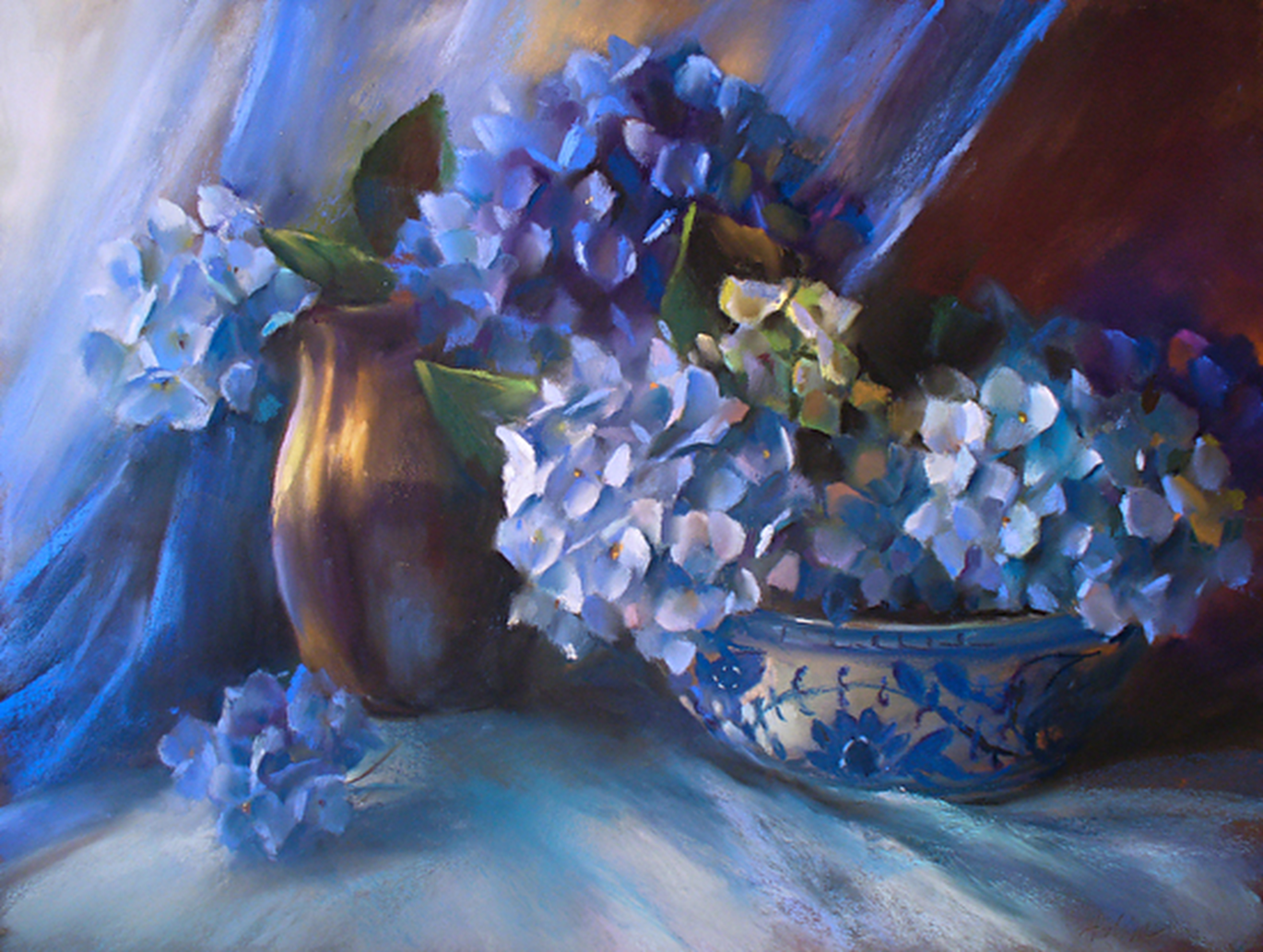